Updates on Health
22nd November, 2017
Updates on Health
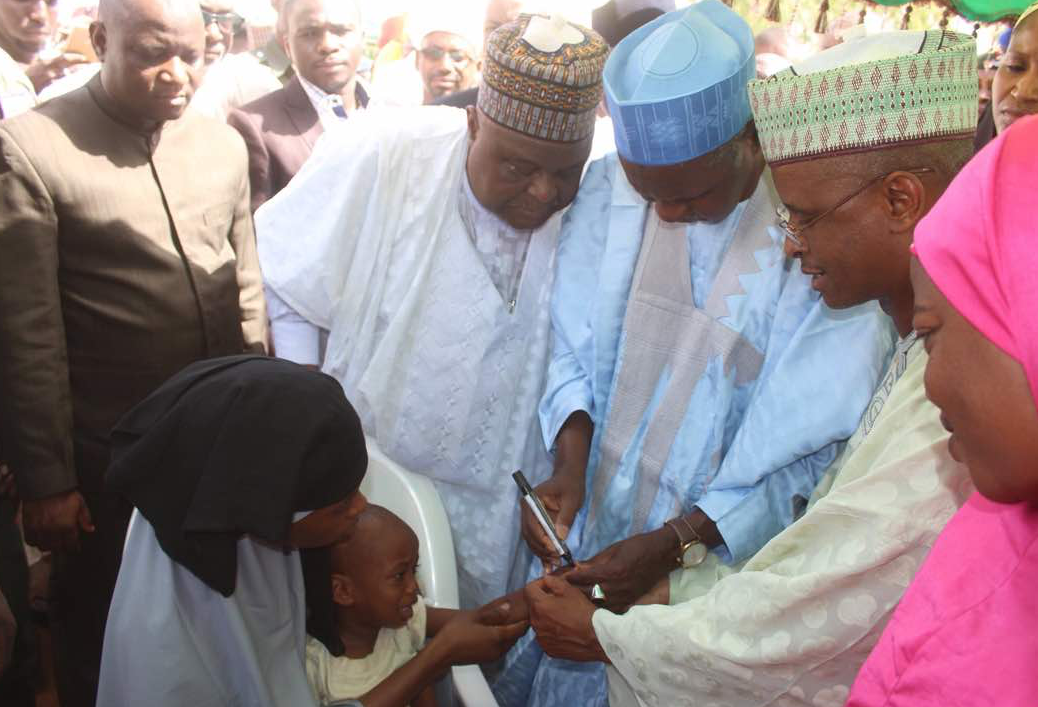 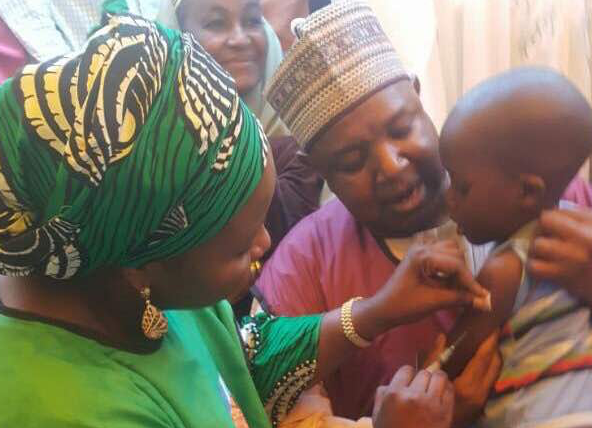 Katsina
Kebbi
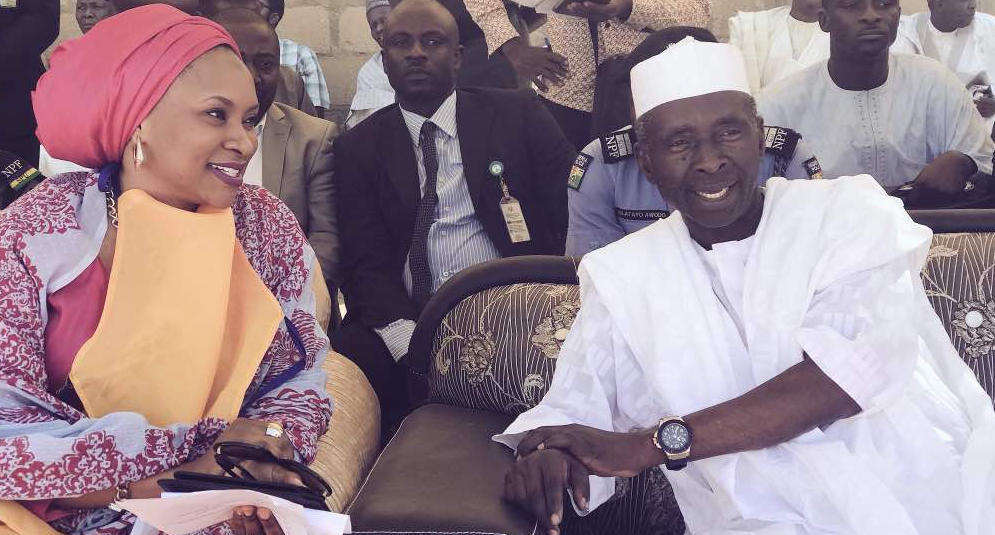 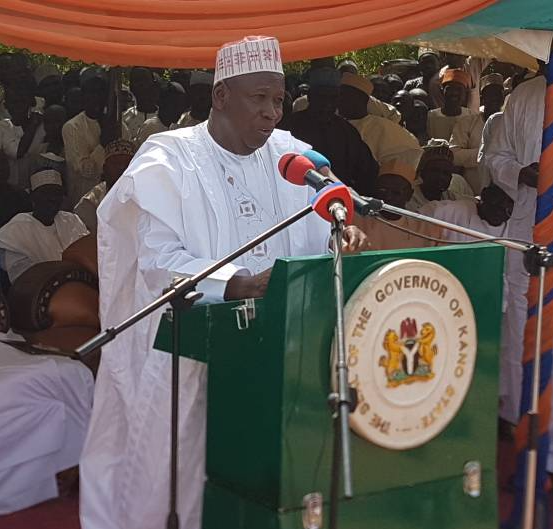 Kano
Kaduna
Kaduna
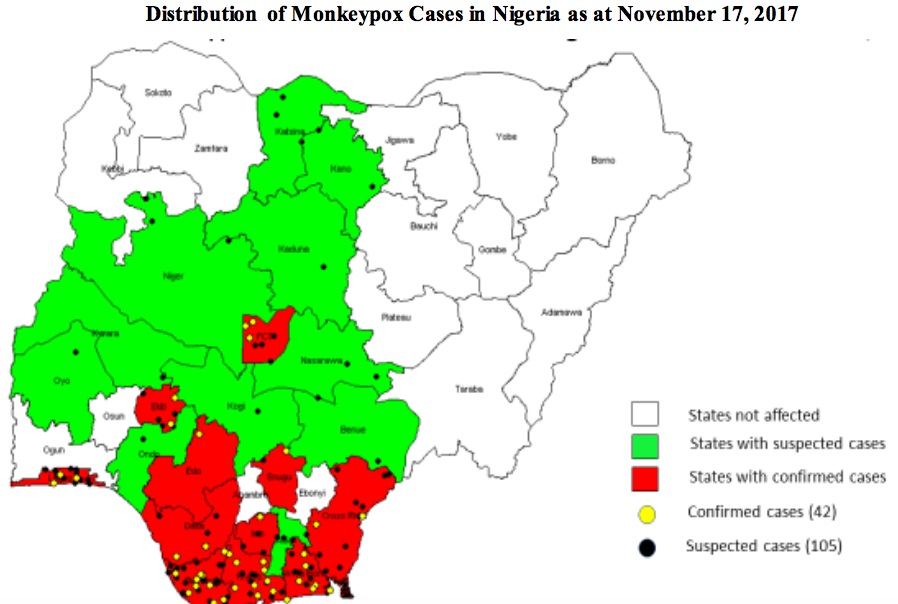 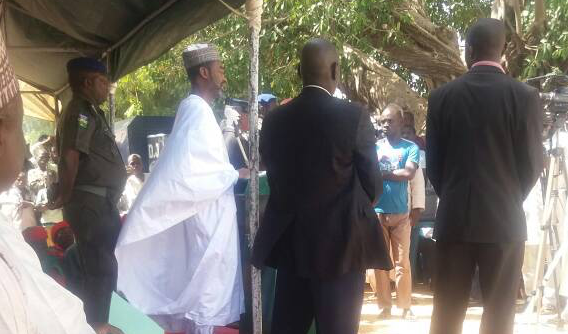 Zamfara
Keys Requests to the NGF
Need to remain dedicated to the Abuja commitment on Polio to ensure that Nigeria is ultimately certified polio free

Adamawa, Bauchi,  Gombe and Taraba to urgently release fund for measles campaign which starts from 30th November

Facilitate the transfer of LGA PHC staff to the State PHC Board for effective implementation of the PHCUOR policy.

Need for increased commitment and support to Nutrition interventions
Thank you for Listening